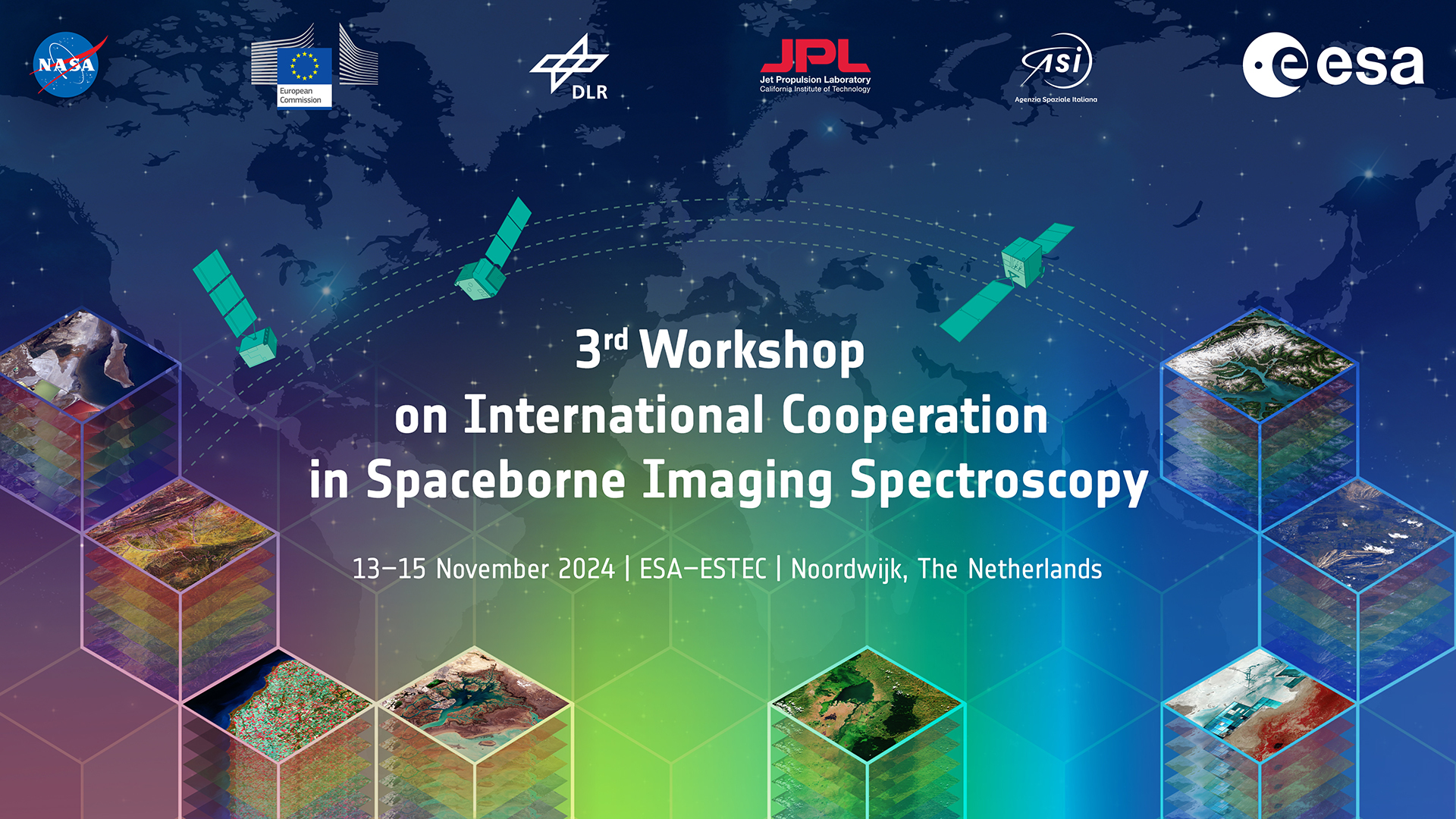 Welcome and Introduction
Wednesday 13th November 2024 - 9:00 – 10:00
Marco Celesti, Anke Schickling
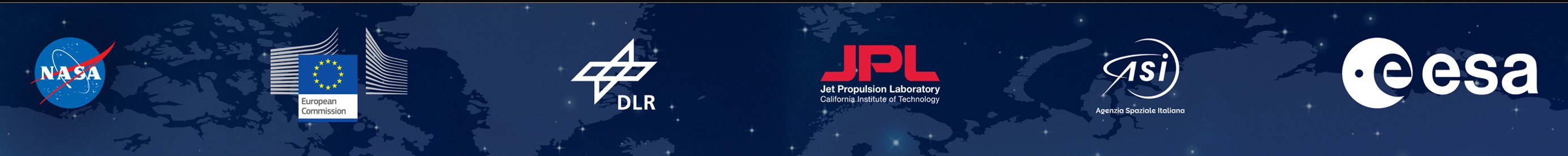 Welcome to ESA - ESTEC -- European Space Research and Technology Centre
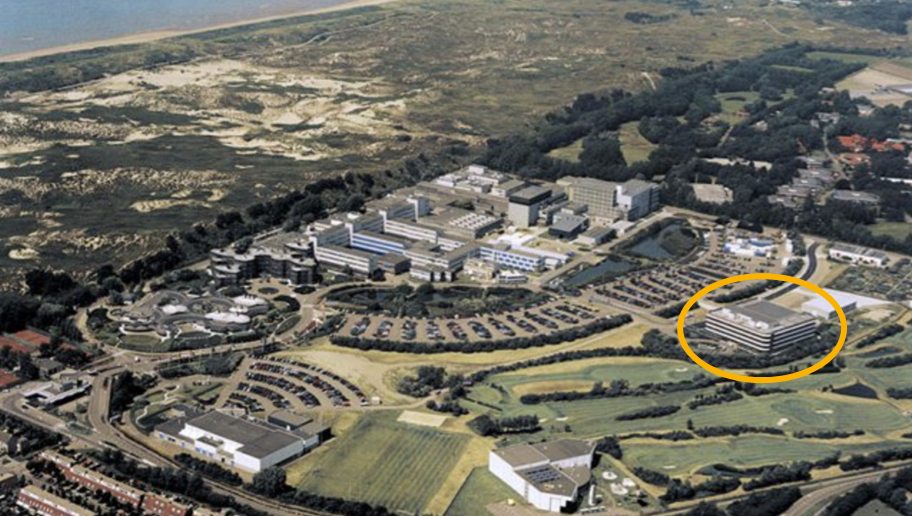 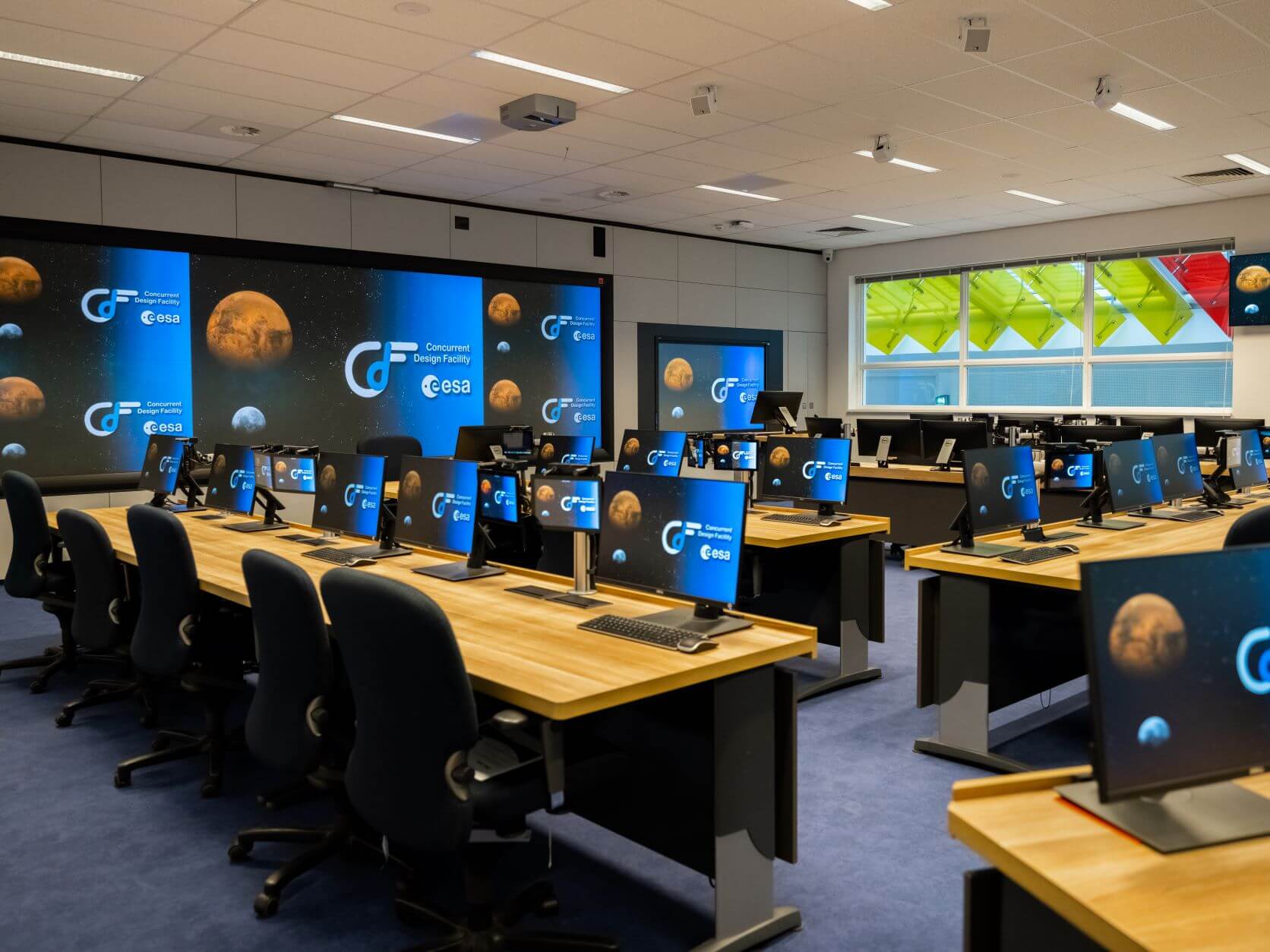 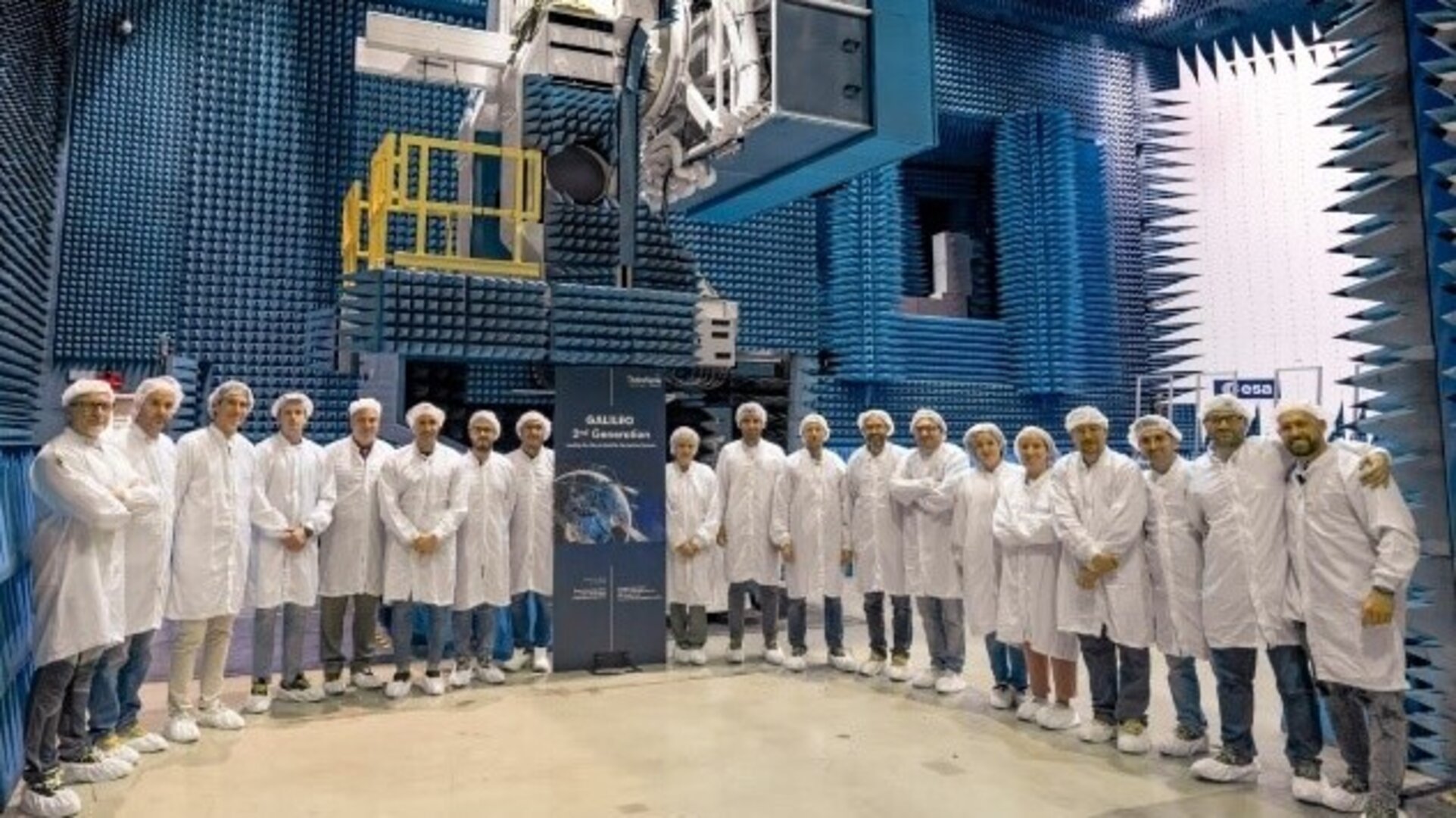 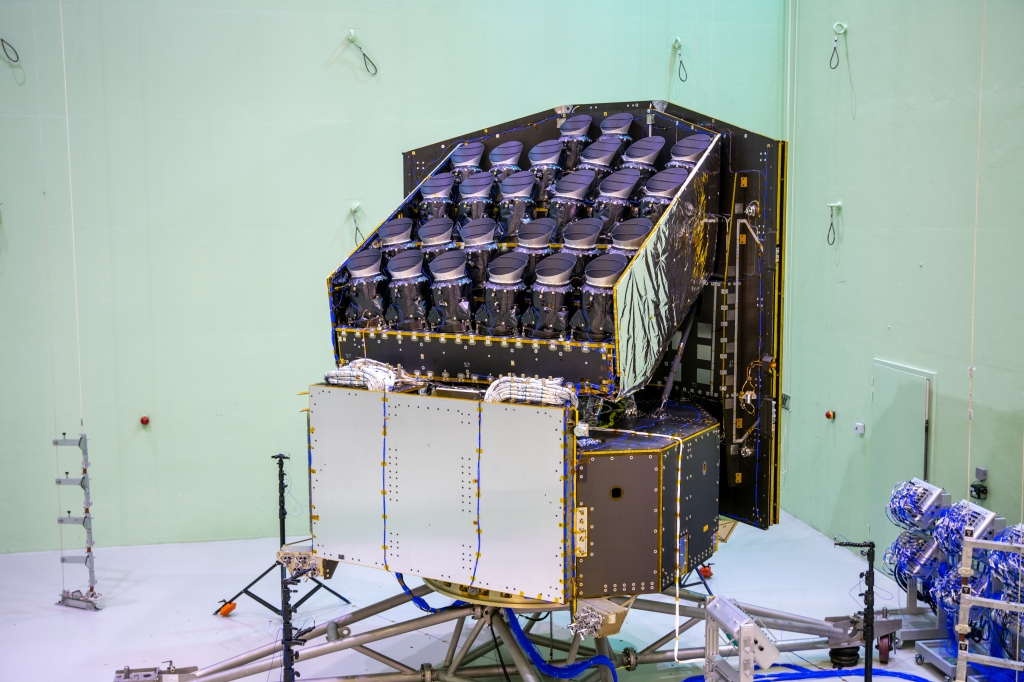 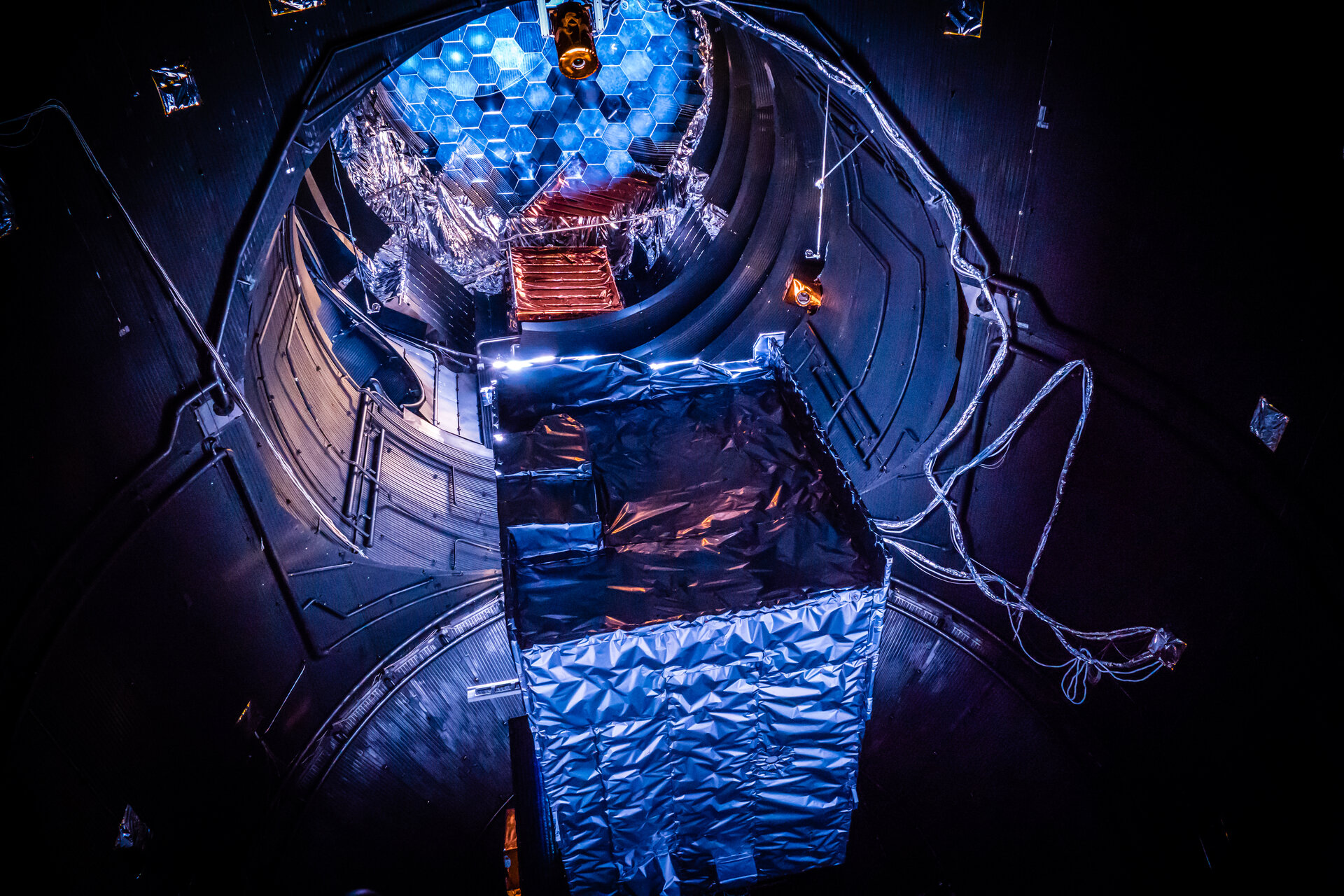 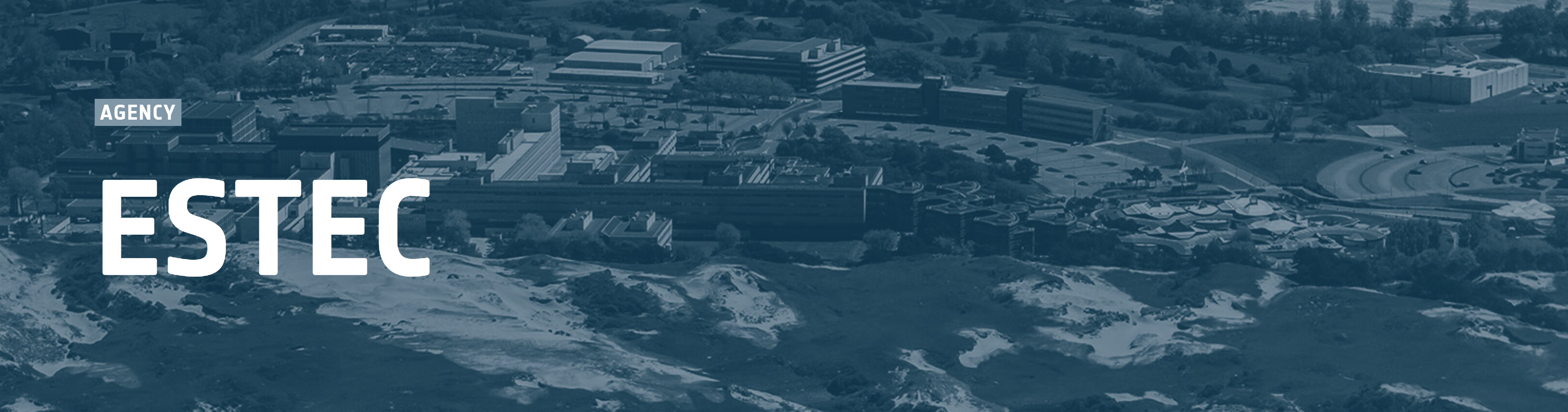 [Speaker Notes: Welcome to ESTEC the largest establishment of the European Space Agency, where all ESA missions are conceived, developed, in some cases tested, basically “from cradle to grave”]
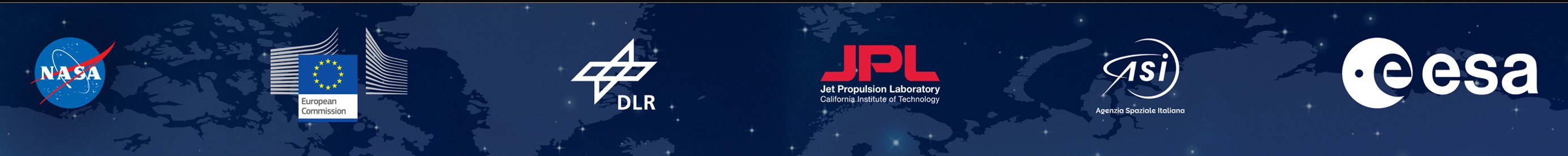 … and to the 3rd Workshop on International Cooperation in Spaceborne Imaging Spectroscopy
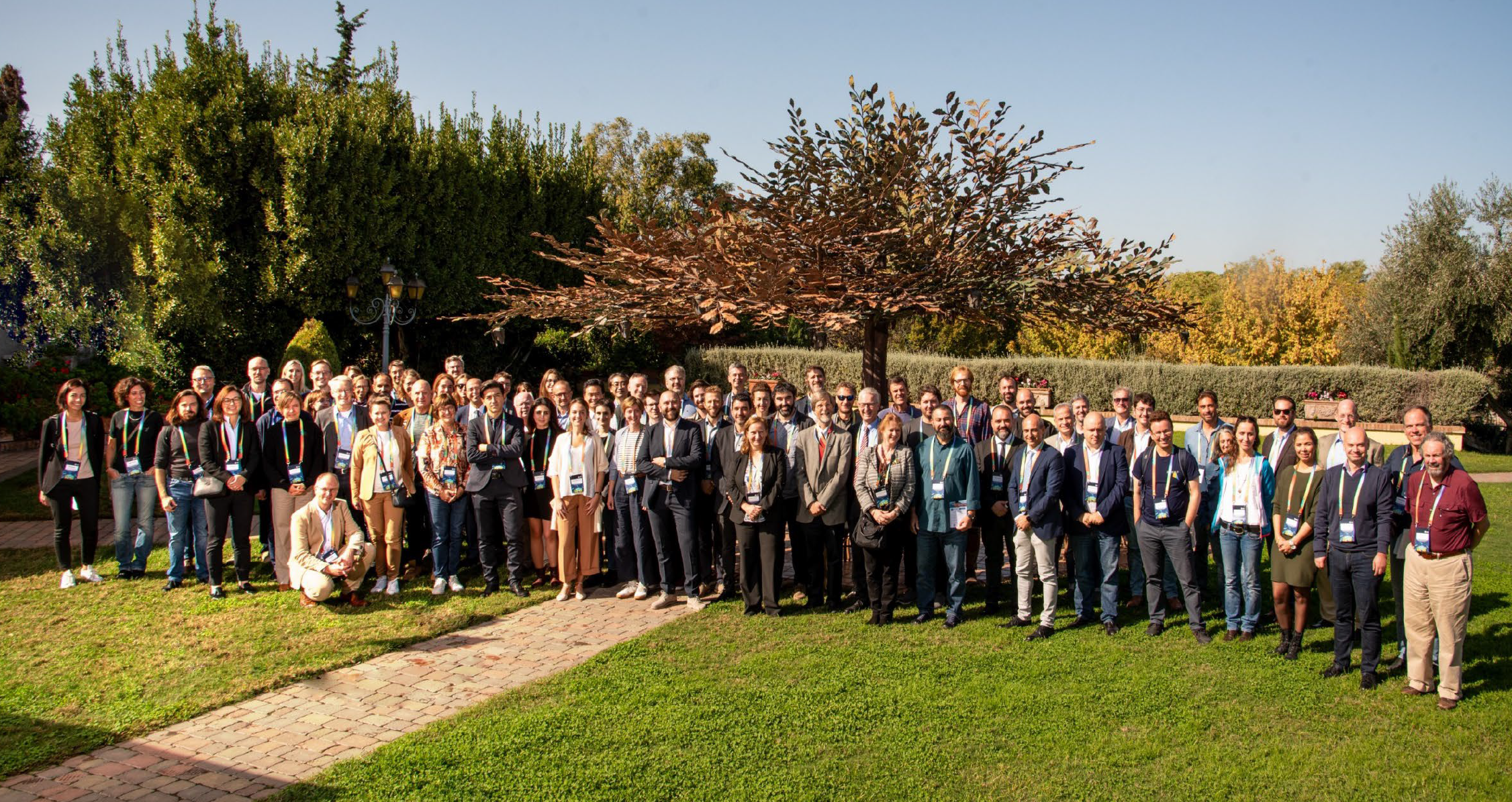 Series of workshops started in 2019 …

… and 2022 in Frascati, IT

First edition outside IT, so we know that you are not here for the weather nor the food 
First open edition, double number of participants

Focus on cross-cutting elements, in an attempt to be complementary to other key events for the IS community (e.g. EARSeL SIG IS WS, LPS, WHISPERS)

Short presentations (and limited number), poster sessions and discussions / breakout

Joint event from ASI, DLR, ESA and NASA





. ~200 registered participants + ~50 following online

… countries over … continents represented
[Speaker Notes: Allow me to spend a moment for a warm thought to the people of Valencia who greatly hosted us earlier this year for EARSeL and are going through a challenging time, and some of you are here today, our best wishes to you and the region to recover as soon as possible]
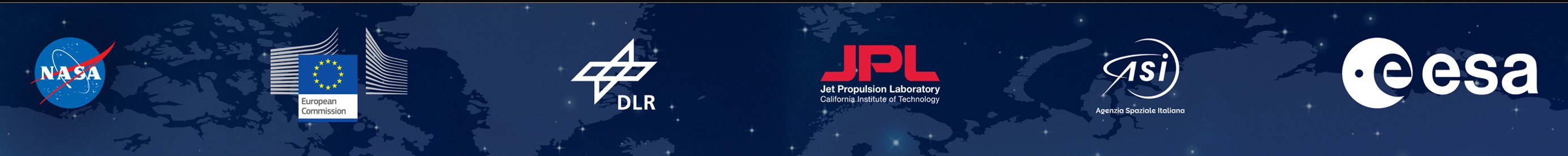 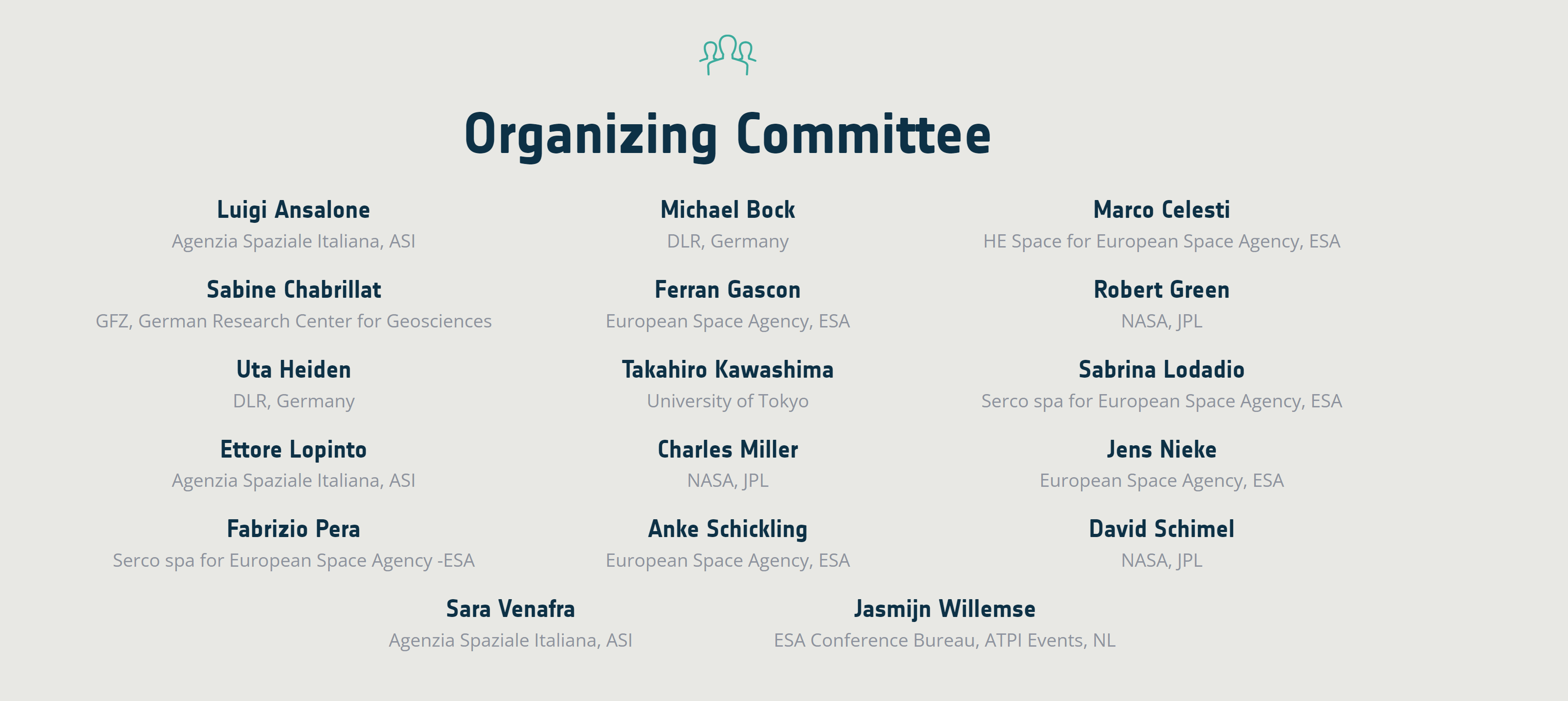 [Speaker Notes: We take the chance to thank the org and sci comm for their work over the last months, this is not an event that materialises by itself]
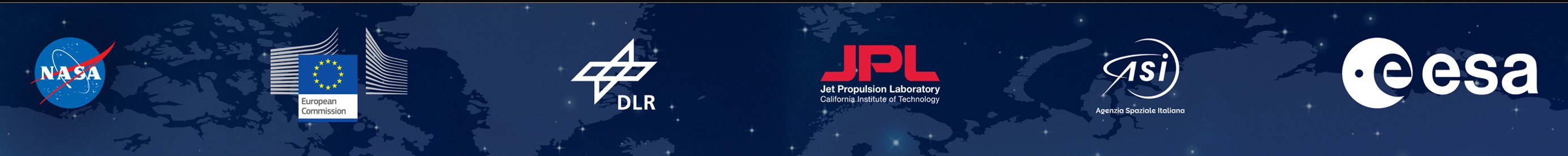 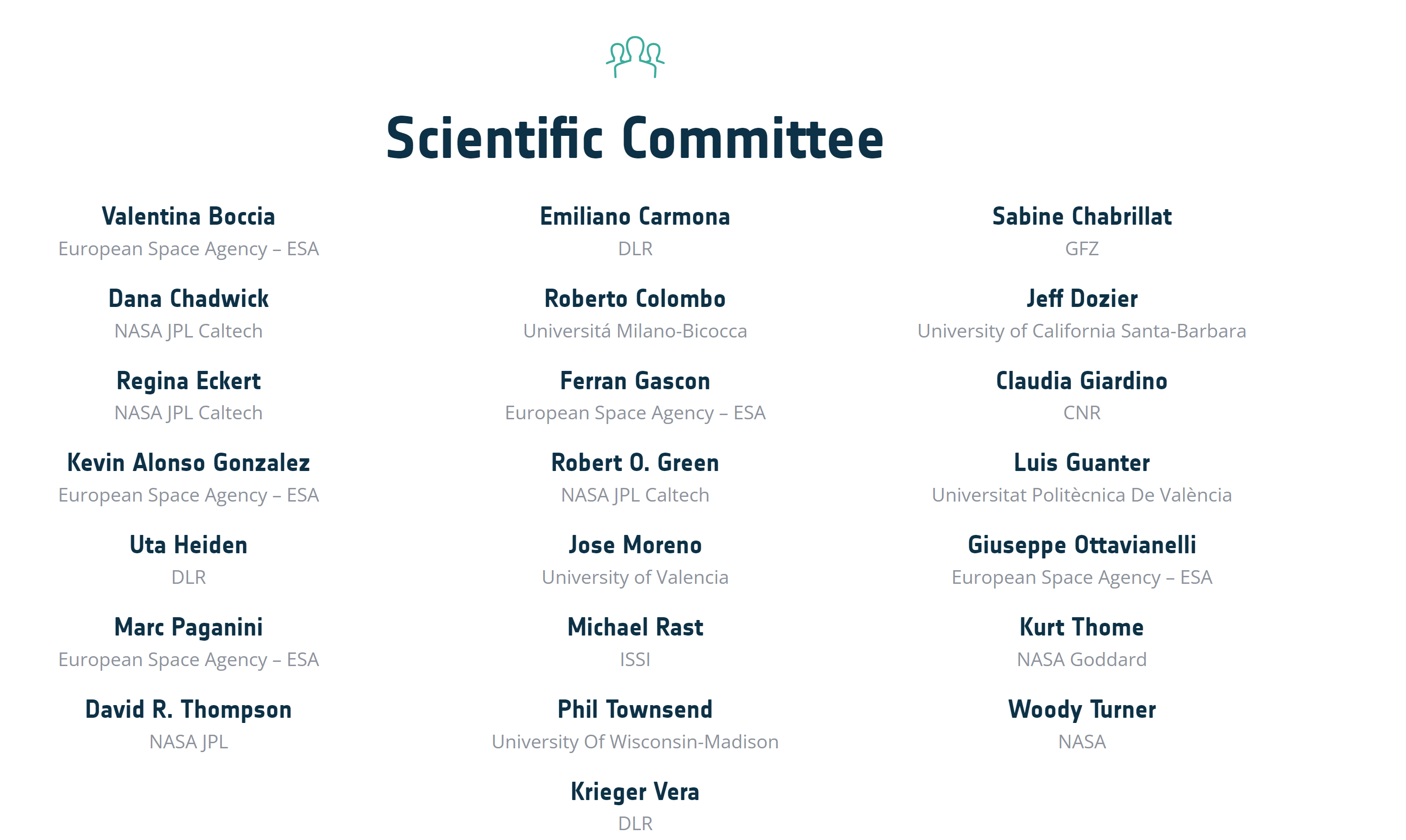 [Speaker Notes: Unfortunately not everyone could make it in person, including the director of earth observation programmes at ESA, Simonetta Cheli, who sent a recorded message]
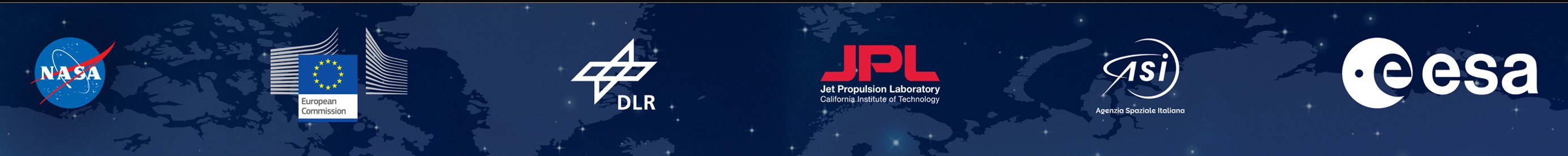 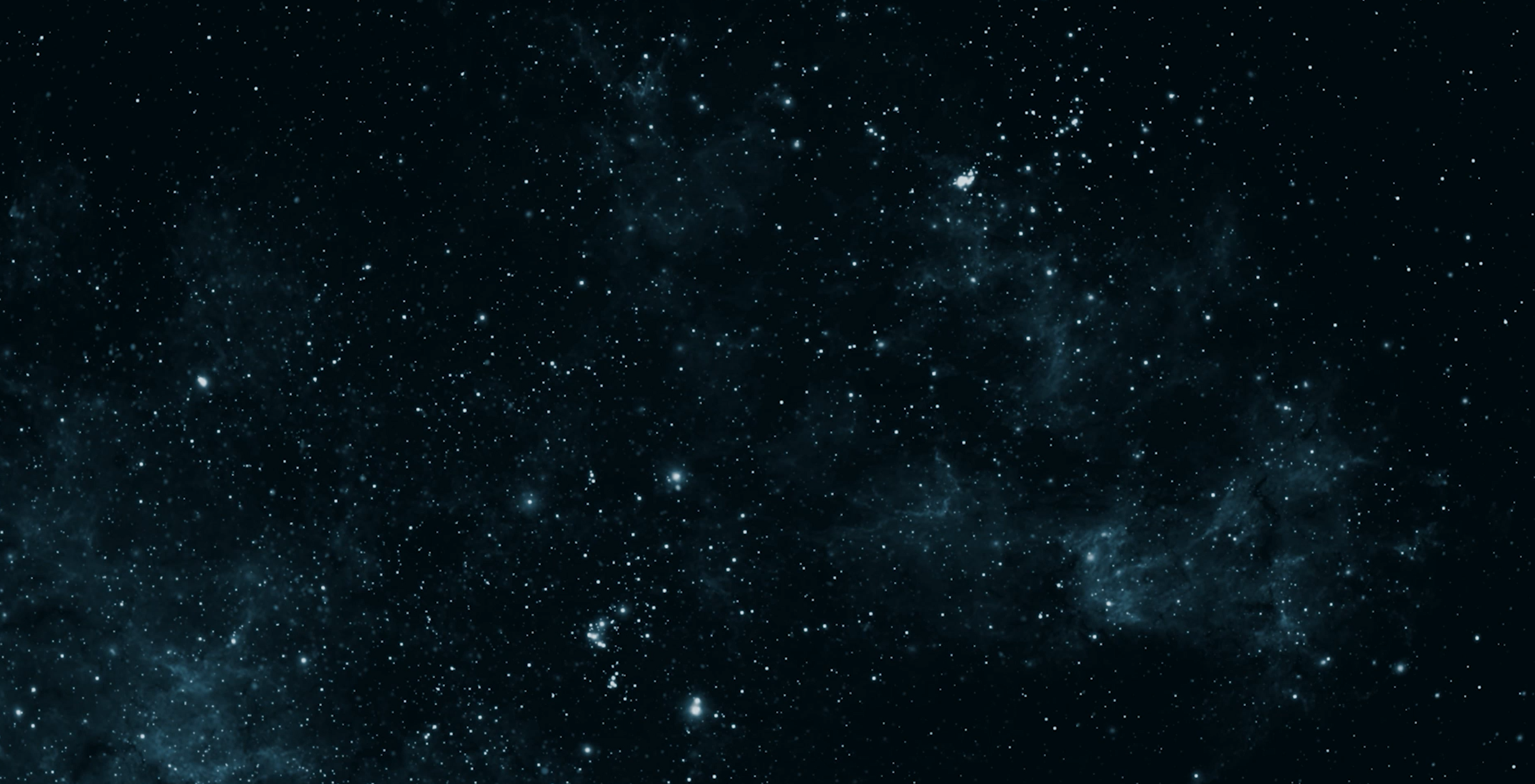 Welcome message from 

ESA Director of Earth Observation Programmes

Simonetta Cheli
[Speaker Notes: Amit, Laura and Luigi should come on stage and briefly talk after the video]
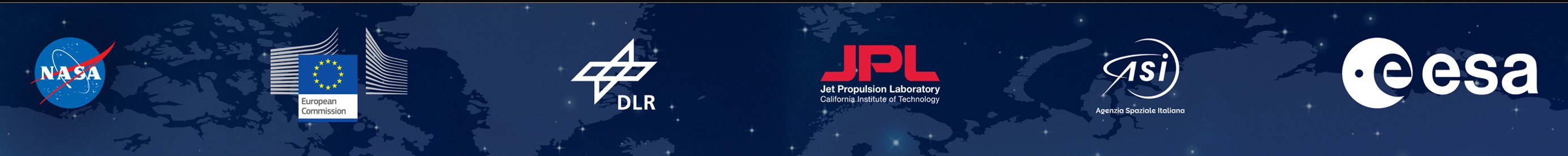 We are living a unique moment in the history of Earth Observation, and Imaging Spectroscopy in particular
 Rapid increase in availability of spaceborne IS products over the last five years
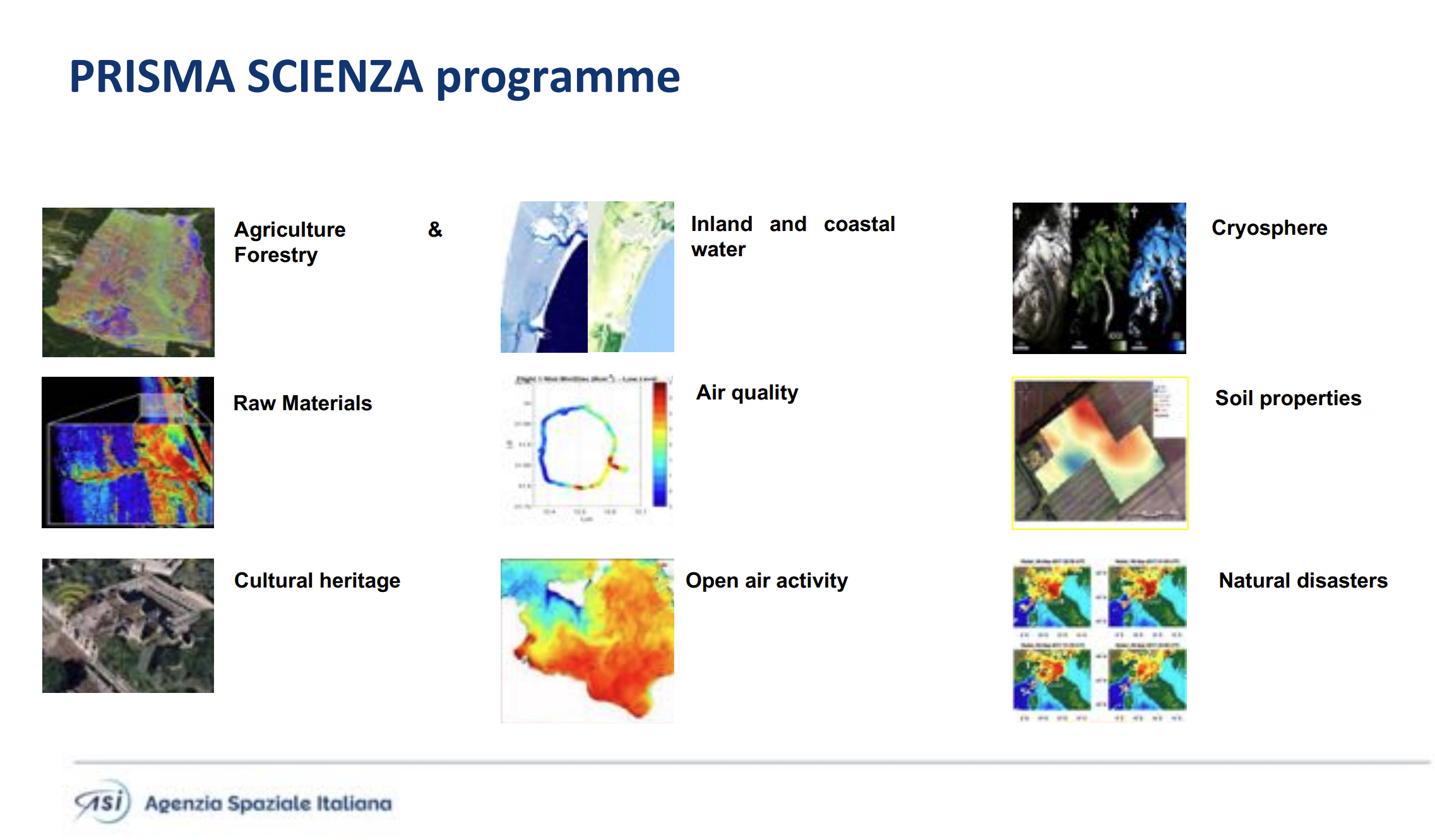 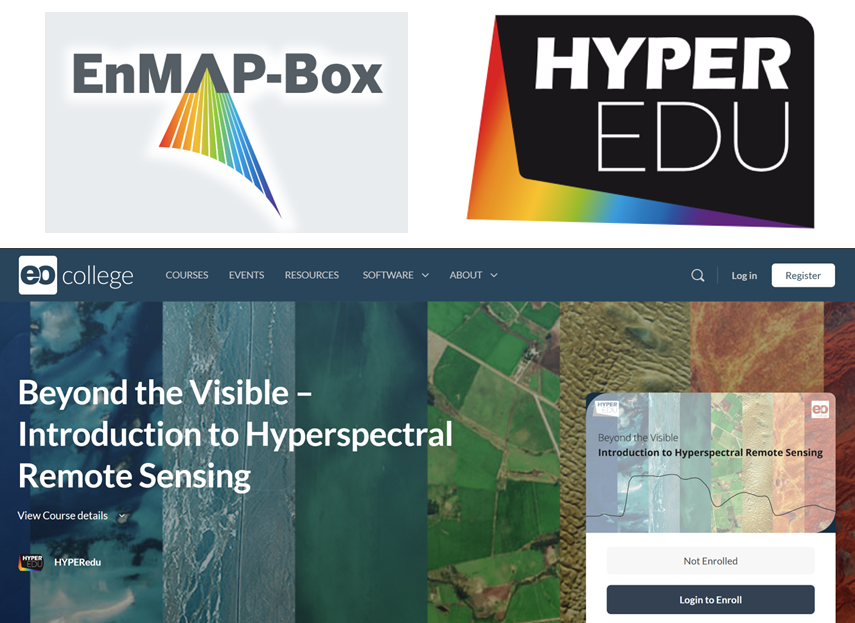 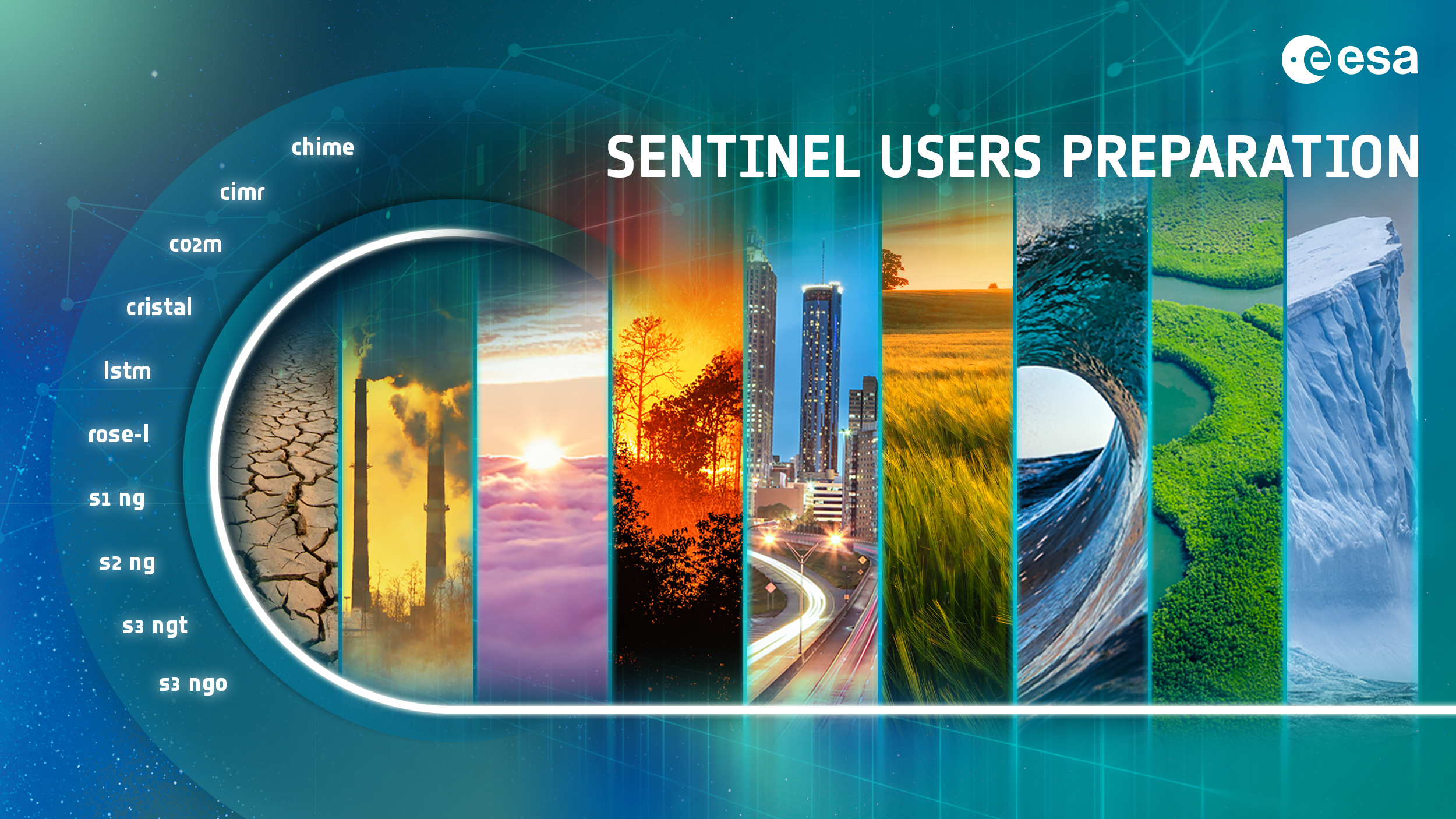 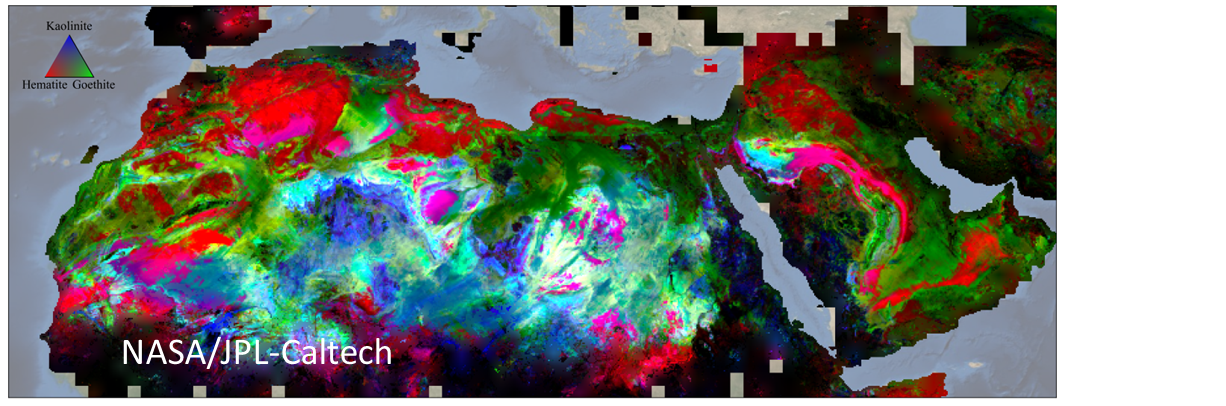 [Speaker Notes: Building on the messages we have heard from Simonetta and the agencies collegues…]
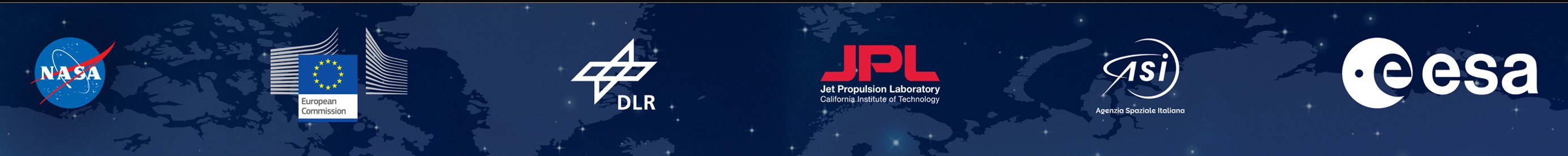 We are living a unique moment in the history of Earth Observation, and Imaging Spectroscopy in particular
 Rapid increase in availability of spaceborne IS products over the last five years
opportunities and challenges for the community…
 first IS time series from space, regional scale coverage, increased visibility and recognition
 accessibility, data format, lack of full predictability of acquisitions, storage and computational resources 
 … and for the space agencies 
 increased revisit / coverage, access to larger user base, access to algorithms developed for other missions, increased outreach 
 different users / user needs >> different designs, storage and computational resources, conflict in user requests (e.g. for new acquisitions)
[Speaker Notes: Building on the messages we have heard from Simonetta and the agencies collegues…]
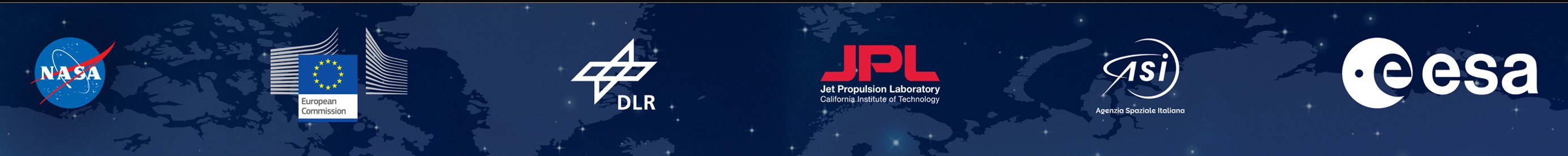 Objectives of the Workshop:
Assess the status of current and planned international imaging spectroscopy missions designed for Earth surface monitoring
Identify major gaps and opportunities for the scientific and user community linked to the development of future imaging spectroscopy missions
Strengthen international cooperation and coordination in the space and ground segment operation, calibration and validation, products definition, data access and data exploitation
[Speaker Notes: Considering the recent developments, the current status and data availability from different missions  as well as upcoming future missions we defined the objects of the worshop as follow…]
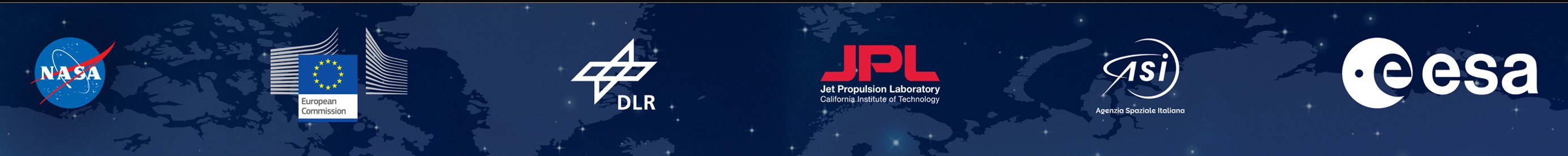 Two types of interactive elements:
Q&A and discussion slots moderated by session chairs (end of each session) 
Breakout groups for working/discussion meetings (on Thursday PM)
[Speaker Notes: In order to achieve these objectives we foresee (envisage) a highly interactive WS, two types …

No explicit breakout on Open challenges towards high level (L3/L4) global products
because we expect you to highlight your challenges in the most relevant of the breakout groups. E.g. when they think their main problem is lack of validation data, they can bring this up in the cal/val group...]
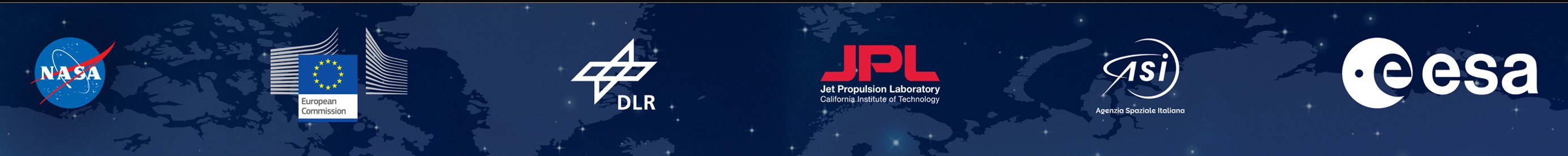 Two types of interactive elements:
Q&A and discussion slots moderated by session chairs (end of each session) 
Breakout groups for working/discussion meetings (on Thursday PM)
Expected outcome
Updated set of recommendations from the user community
[Speaker Notes: In order to achieve these objectives we foresee (envisage) a highly interactive WS, two types …

No explicit breakout on Open challenges towards high level (L3/L4) global products
because we expect you to highlight your challenges in the most relevant of the breakout groups. E.g. when they think their main problem is lack of validation data, they can bring this up in the cal/val group...]
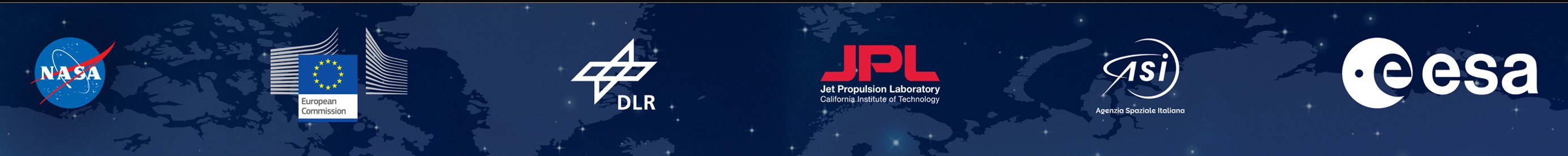 Some logistical info:

Please make sure to read the welcome package

Walking to the canteen together; after lunch we will meet at the ESTEC reception at 14:15 to walk back to Erasmus

You can walk freely in Zone 1 only

Shuttle Buses for participants who have booked their hotel in Noordwijk  

Reminder: organise your shuttle or taxi for last day (Taxi Brouwer: tel. +31-71-361 1000)

Please upload your presentation during the coffee break and stick to timing (both chairs and presenters!) to preserve time for the discussion!

Centre first row is reserved for the upcoming speakers
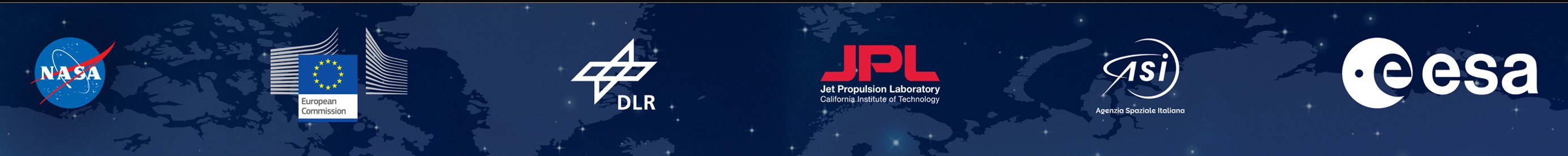 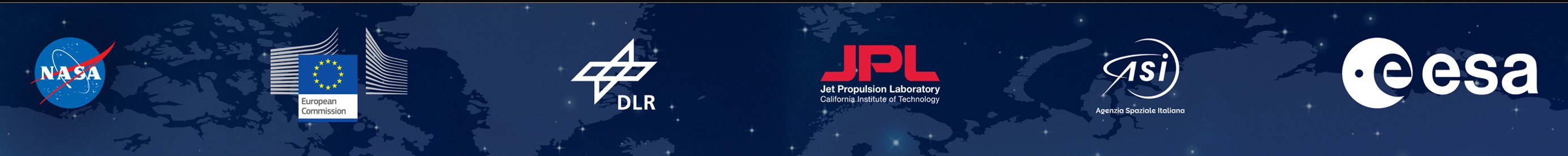 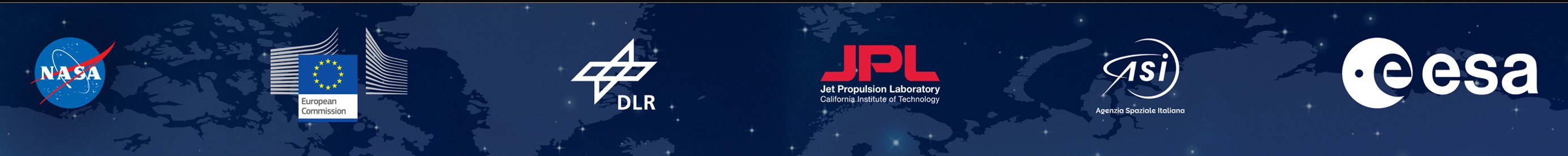 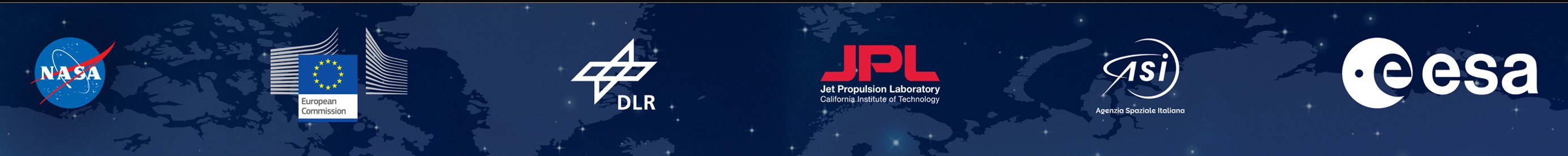 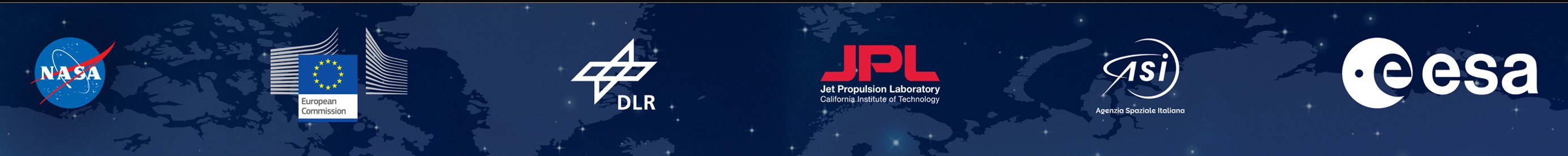 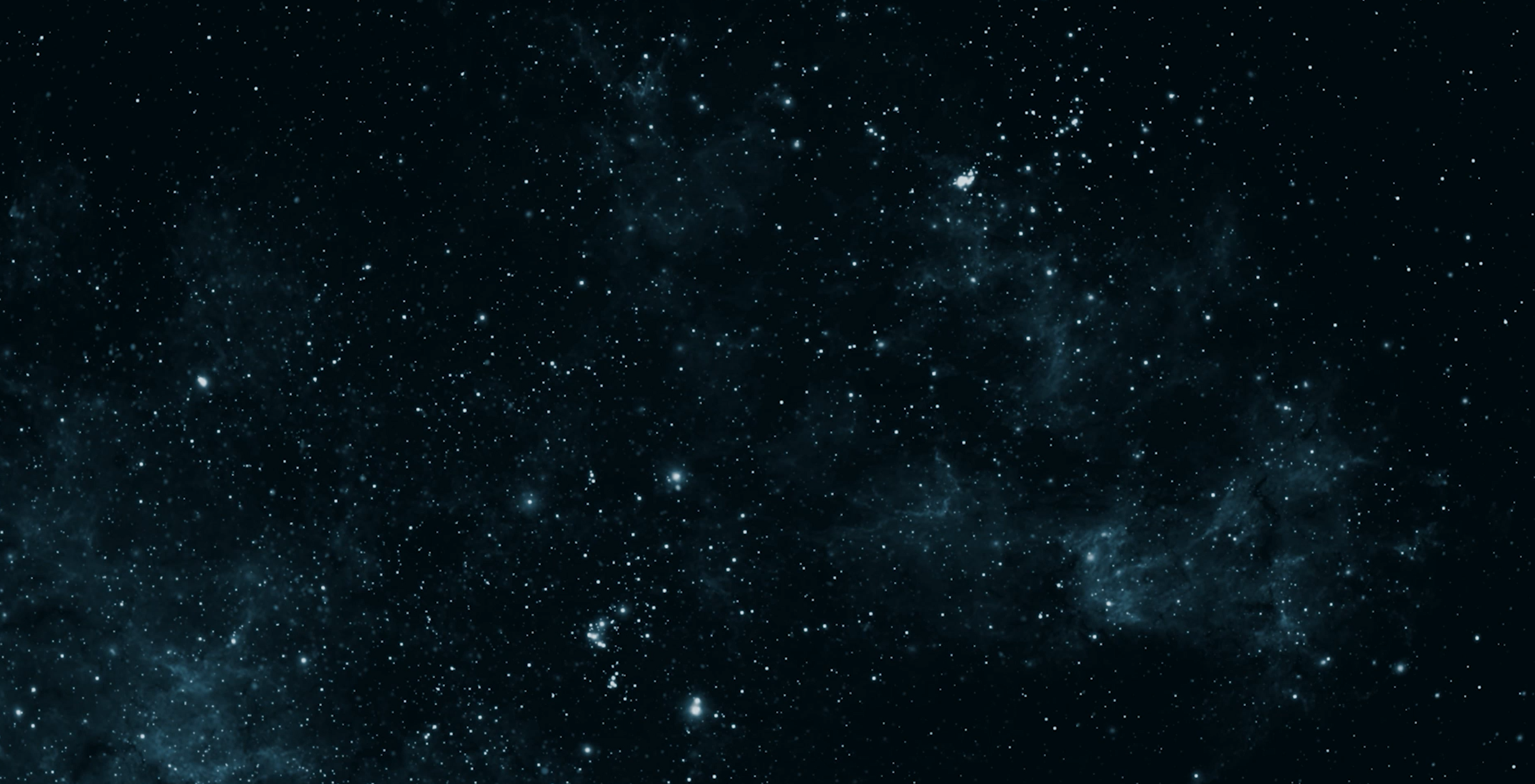 Safety and Security video
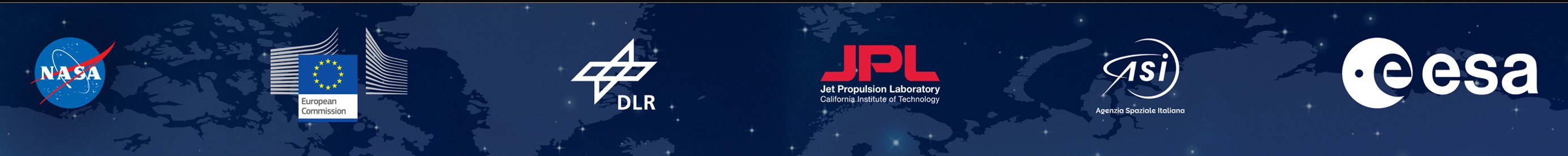 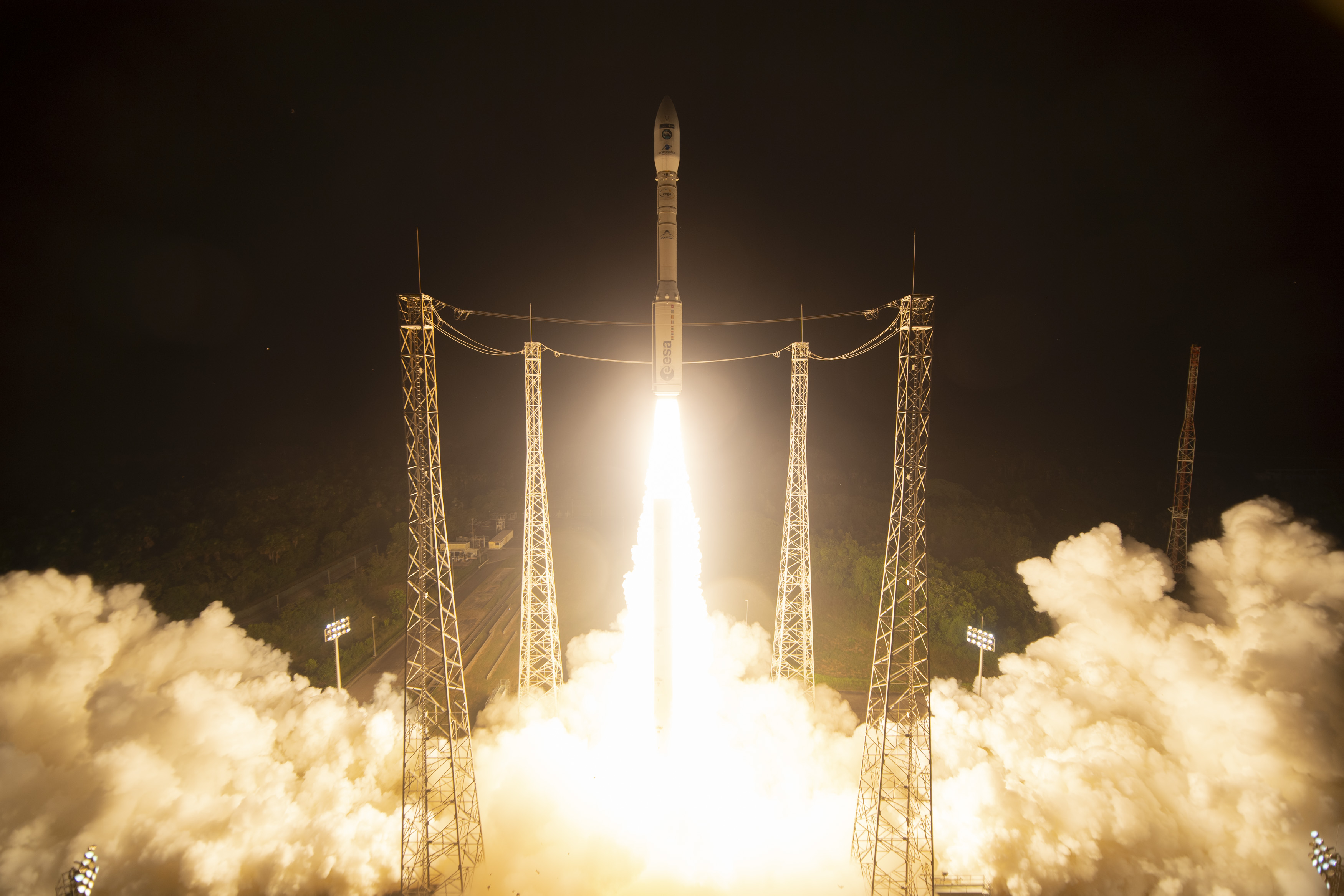